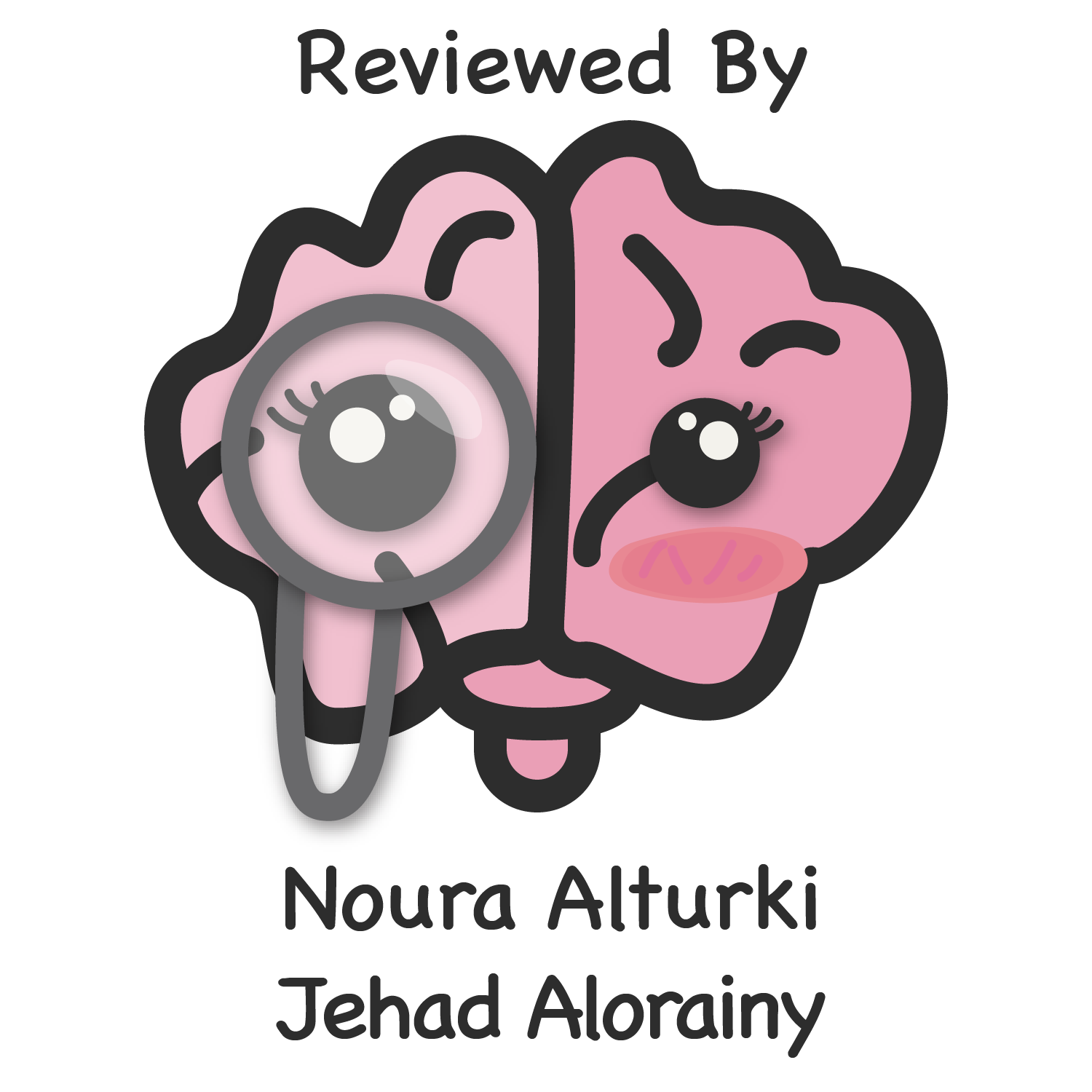 CLINICAL DECISION SUPPORT SYSTEM
Summary of the Book
Color index:
Important
Golden notes
Doctors notes
Editing File
Intro to CDS & CDSS
Clinical decision support (CDS) provides clinicians, staff, patients or other individuals with knowledge and person-specific information, intelligently filtered or presented at appropriate times, to enhance health and health care.” (The Office of the National Coordinator for Health IT (ONC))

Clinical Decision Support System (CDSS)—Information technology systems that support electronic CDS.

Early on: CDS was thought of only in terms of reminders & alerts. 
Now: CDS can include diagnostic help, cost data, calculators (drug-drug interactions), up-to-date, etc. 
Vision: CDS data to be electronic, structured, and computable.  Apply technology to it easily And help in moving data from system to another
Though,we can use the Internet's potent search engines to answer questions, many organizations promote CDS as a major strategy to improve patient care and safety.
The main goal: provide you the correct information at the right time.
Five Rights of CDS
For CDS to be effective
Right Time
Right Channel EHR, Email, message.
Right Intervention format Alert
Right People 
Right Information high level of evidence
Historical prospective
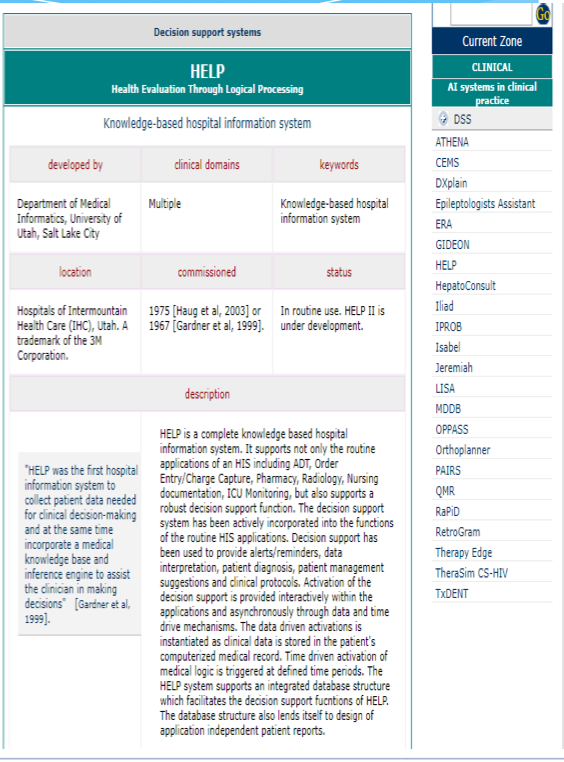 As early as the 1950s scientists predicted computers would aid medical decision making. 
CDS programs appeared in the 1970s and were standalone programs that eventually became inactive. 
You can find all of the resources here.
Examples of CDS tools
Isabel Story
Read it if you’re interested
Why the name Isabel?
Isabel is not an acronym but the name of the little girl whose illness inspired a medical tool diagnosed to help prevent misdiagnosis. 
In 1999, 3 year old Isabel Maude nearly fetally misdiagnosed by her family doctor and hospital when her chickenpox developed, undetected, into Necrotizing fasciitis and Toxic Shock Syndrome. The result of this error was two months in hospital including a month in PICU struggling to survive from multiple organ failure and cardiac arrest. Against all odds, she survived her ordeal and, despite undergoing reconstructive surgery nearly two decades later, she is now an ambitious first class honors graduate pursuing a career in London. Surviving this life-threatening illness has given her a determination to live life to the full - conquering Mount kilimanjaro is just the beginning!
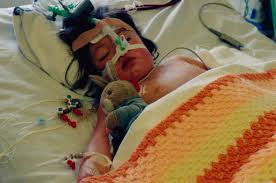 CDS Benefits & goals
Improvement in patient safety, patient care, & population health
Reduction in healthcare costs decrease duplicated cost.
Management of complex clinical issues 
Monitoring clinical details 
Management of administrative complexity Transfer patient, insurance billing.
Support clinical research clinical trial, Cohort.
Dissemination of expert knowledge
Supporting Organizations
Institute of Medicine (IOM) (now named as National Academy of Medicine (NAM)): 
 promoted “automated clinical information and CDS” 
American Medical Informatics Association (AMIA): developed  3 pillars of CDS in 2006
Best available evidence. 
High adoption and effective use.
Continuous improvement. Update according to user feedback
Office of the National Coordinator (ONC): has funded research to promote excellent CDS & sharing possibilities. 
Agency for Healthcare Research and Quality (AHRQ) : also funded multiple CDS research projects & initiatives.
HL7: has a CDS working group and developed FHIR standards, discussed later
National Quality Forum (NQF): 
developed a CDS taxonomy (triggers, input data, intervention, & action steps)
This helps evaluate CDS systems
Leapfrog: 
 promoted both CPOE and CDS
Developed educational and test tools
Healthcare Information Management System (HIMSS):
Their EMR Adoption Model rates EMRs from 1-7 (Adoption levels). 
Full use of CDS qualifies as level 6
Types of CDS
1- Knowledge based CDS
Knowledge based CDS Two Phases
Knowledge Use
Knowledge Management: types
2-Input data
Knowledge Acquisition (expert or data) guidelines & expert Drs
1-Trigger
Knowledge Representation relevant to situation
Knowledge maintenance keeping data up to date
4- Action 
steps
3- Intervention
2- Non-Knowledge based CDS
CDS Methodology 
Data mining (machine learning) algorithms
The previous knowledge representation methods were based on known data so they would be labelled “knowledge based CDS”.
If CDS is based on data mining-related techniques it would be referred to as “non-knowledge based CDS”
Advantages of these approaches: 
Analyze large amount of data 
Discovering trends and patterns & discovering new information
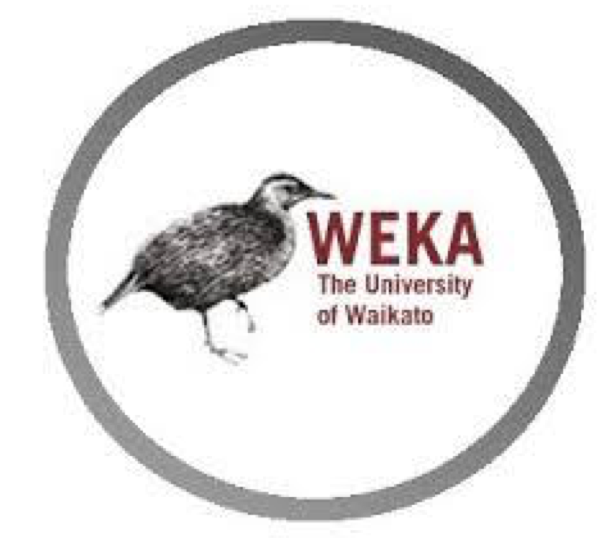 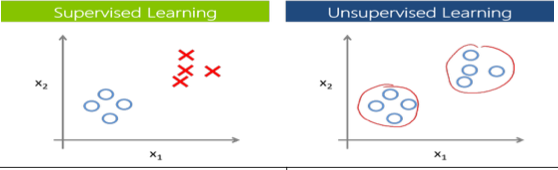 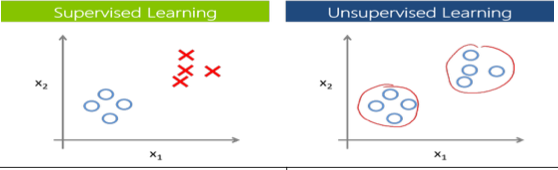 CDS Standards
CDS developers have struggled for a long time with how to share knowledge representation with others or how to modify rules locally. 
It is important because it sets a standards that act as a common language for all systems to communicate
Standards were developed to try to overcome obstacles interoperability
Fast Healthcare Interoperability Resources (FHIR): Developed by HL7 there is great hope that this standard will solve many Interoperability issues
It is a restful API (like google uses) that uses either JSON or XML for data representation.
It is data and not document centric; so a clinician could place a http request on EHR A to retrieve just a lab value from EHR B. 
Infobuttons: can be placed in workflow where decisions are made with recommendations 
A button to redirect you yo up-to-date
Infobuttons
FHIR
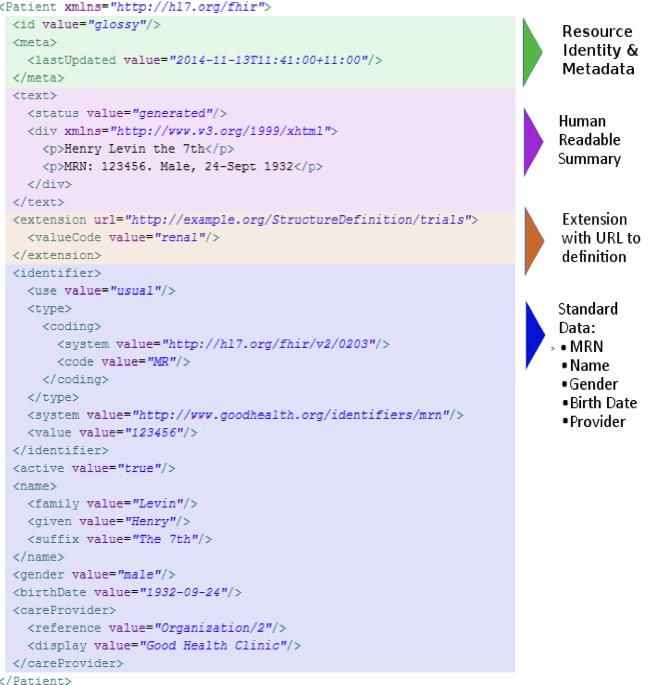 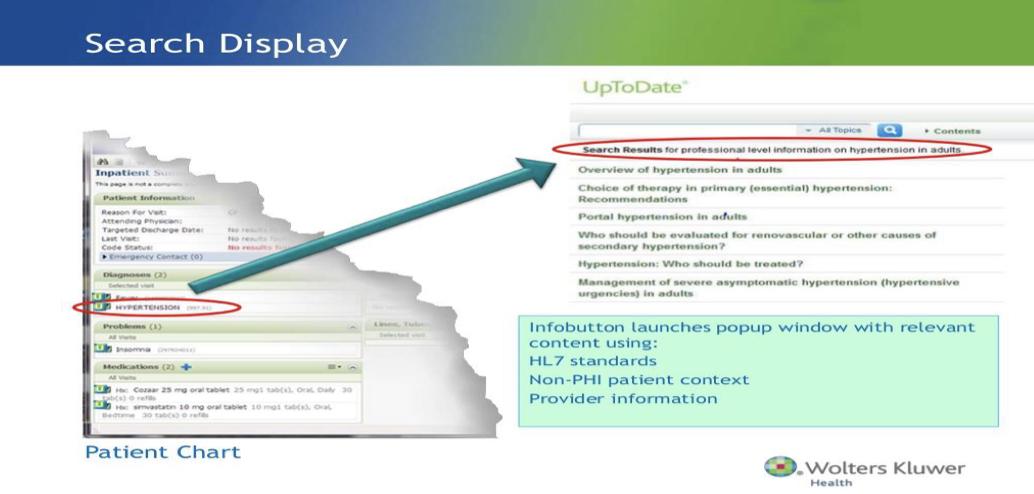 CDS Sharing
Currently there is no single method for CDS knowledge can be universally shared. The approach has been to either use standards to share the knowledge or use CDS on a shared external server.
Socratic Grid and Open CDS are open source web services platforms that support CDS.
The FHIR standard appears to have the greatest chance for success, but it is still early in the CDS game to know.
CDS Functionality
CDSSs can be classified in multiple ways:
Knowledge
Relevance to EHR
Activation timing
Alert type
Knowledge based
non-Knowledge based
Internal to EHR
External to EHR up-to-date
1-  during patient encounter
2- before
3- after
1- interruptive: physician cannot continue task ubtil alert is addressed 
2- non-interruptive
CDS Functionality
Ordering Facilitators
Hyperlink, Infobuttons, mouse over
Common methods to connect to evidence based information
Shows up when it is relevant to case
2.   Relevant information display
Diagnostic support
Most diagnostic support is external and not integrated with the EHR; (e.g. Sim Consultant) 
Isabel is an example automatically pull coded signs & symptoms
Dashboards
Can also be patient, and not population level, so they can summarize a patient’s status and thereby summarize and inform the clinician about multiple patient aspects
CDS Implementations
 & lessons learned
CDS implementation 
cannot be a mandate
Project initiation
SWOT analysis 
Consider 5 rights
Provide educationally material
One size does not fit all
Project planning
Keep getting a feedback
Further improvements
User feedback is critical
Project Execution
Knowledge management & up to date content
Training for users and get a feedback through a training process
Project monitoring and control
CDS Challenges
Future Trends
If the FHIR standard makes interoperability easier we may see new CDS innovations and improved adoption enable liquidity of data
Quiz
Q1: “It provides the right information to the right person in the right format through the right channel at the right point in workflow to improve health care decisions and outcomes”
Which one of the following describes the above statement?
A)CDSS
B)PACS.C)ICD10.
D)RIS.

Q2: “Pop up alerts” is a feature of which of the following functional components of EHR?
A)integrated view of patient data.
B)CDSS.
C)Access to knowledge resources
D)communication and reporting tools.

Q3)Which of the following is a Drawback of CDSS?
A)flexibility 
B)Legal implication
C)Faster use 
D)changing relation between patient and the physician
Q4)Which one of the following is an example of CDSS?
A)MYCIN
B)PACS
C)HIPPA
D)CPOE

Q5)Why do we need expert system in CDSS?
A­)Preservation of knowledge
B­)Sharing of knowledge between clinician
C­)Aid in decision making
D)Collection of data.

Q6)Which of the following is a example of unsupervised learning?
A)Assumes that the user knows ahead of time what classes or categories exist.
B)Regression
C)Clustering
D)Classification
1:A   2:B.  3:B  4:A.  5:C. 6:C.
Good Luck!
DONE BY OUR AMAZING MEMBER:
Safana Alomar

NOTE TAKEN BY OUR SHARP MEMBER:
Khalid (sadly nothing rhymes with his name..)
TEAM LEADER
JUDE ALOTAIBI
TEAM LEADER
KHALID ALKHANI